RED EUREKA. 

UNA OPORTUNIDAD DE INTERNACIONALIZACIÓN PARA EMPRESAS CHILENAS
SANTIAGO, JUNIO 2024
CORFO (Desde 1939)
La Corporación de Fomento de la Producción es un servicio público descentralizado que promueve  la inversión, la innovación y el emprendimiento, fortaleciendo, además, el capital humano y el desarrollo tecnológico para mejorar la productividad y competitividad mundial.
1
3
2
Financiamiento para el desarrollo
Emprendimiento, Innovación y Desarrollo Territorial
Nueva Política Industrial
Sotenibilidad, Equidad de Género y Desarrollo Territorial Balanceado
Programa Desarrollo Productivo Sostenible
Es un programa interministerial financiado con los recursos transitorios percibidos por Corfo provenientes del litio, el que tiene por objetivo apoyar el desarrollo de  proyectos de alto impacto y que impliquen ingresos permanentes. Se enfoca en tres  desafíos estratégicos:
Resiliencia ante la crisis climática
Decarbonización
Transformación Productiva
Ministerios: 
Economía (P), Hacienda, CTCI, Medio Ambiente, Minería, Energía y Corfo.
INTERNACIONALIZACIÓN
CORFO está liderando un proceso de internacionalización de empresas nacionales a través de proyectos I+D+i. Buscamos apoyar a empresas nacionales para que ingresen a mercados altamente competitivos desarrollando productos, procesos o servicios innovadores que tengan aplicabilidad en Chile y en el extranjero.
Plan de Acción de 
Vinculación Internacional
Confiamos en que nuestras empresas pueden contribuir a una matriz de productiva más diversificada y sofisticada a través de proyectos de I+D+i colaborativos y su internacionalización pues:

Acceden a conocimientos y tecnologías no disponibles en Chile

Pueden posicionarse en mercados altamente innovadores a través de los partners con los que colaboran
Iniciativas para el desarrollo de 
proyectos colaborativos en I+D+i
Suscripción de Acuerdos Bilaterales
¿QUÉ ES
LA RED EUREKA?
02
RED EUREKA
Plataforma para la cooperación internacional¹
Red intergubernamental
Facilita el acceso a financiamiento público³
Apoyo a proyectos I+D con orientación de mercado²
Cada proyecto debe tener, al menos, dos participantes de países de la Red Eureka
 Se espera que la innovación sea integrada al mercado en 2 años
 Eureka no financia proyectos, son las Agencias de Financiamiento Público de los distintos países de la red
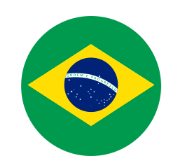 +
Brasil
ALGUNOS LLAMADOS 
ABIERTOS RED EUREKA
03
LIGHTWEIGHTING TECHNOLOGIES
CALL 2024
PAÍSES INVOLUCRADOS
Apoya proyectos I+D de lightweighting technologies, es decir, el desarrollo de tecnologías y procesos de diseño que permitan la reducción de peso de los materiales y la cantidad de materiales, al mismo tiempo que su funcionalidad se mantiene o mejora.

La reducción del peso de los materiales puede mejorar la eficiencia energética, ahorrar costos y traer beneficios medioambientales.
EUROPA
ASIA
En colaboración con:
AMÉRICA
TEMÁTICA DEL LLAMADO
Todos los sectores que necesiten tecnologías de aligeramiento pueden presentar una propuesta de I+D. Corfo apoyará todos los proyectos relevantes en distintas áreas de aplicación de  Lightweighting Technologies.
PROCESO DE 
POSTULACIÓN
FASE 2 NACIONAL
Postulaciones a través de Charly.io (plataforma CORFO)
FASE 1 INTERNACIONAL
Postulaciones mediante la plataforma de Eureka, SMART SIMPLE
29/05/024
25/09/2024
04/10/2024
07/10/2024
30/10/2024
12/2024
5
4
1
3
6
2
2
Lanzamiento e inicio matchmaking
Decisión final de financiamiento público y activación de las siguientes etapas de la Red Eureka labelling y  endorsement
Término
 Fase 1
Proceso de postulación nacional comienza a través del instrumento Crea y Valida - Eureka
Cierre postulaciones nacionales
Evaluación internacional. Postulantes bien evaluados avanzarán a la fase 2 para postular al financiamiento público
Matchmaking
ATENCIÓN! 14 DE JUNIO
DISASTER, RESILIENCE, RESPONSE
AND RECOVERY CALL 2024
PAÍSES INVOLUCRADOS
EUROPA
ASIA
Proyectos colaborativos internacionales de innovación y desarrollo tecnológico que contribuyan a preparar a la sociedad para responder y recuperarse de diferentes tipos de desastres naturales y gestionados por la acción humana.
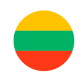 AMÉRICA
TEMÁTICA DEL LLAMADO
Este llamado incluye desastres “man-made” y “naturales”. En los sectores de:

Materiales
Construcción
Salud: Pública, servicios y dispositivos médicos
Agua
Energía 
Comunicaciones
Componentes electrónicos y sistemas
Software 
Agrifood
PROCESO DE 
POSTULACIÓN
FASE 2 NACIONAL
Postulaciones a través de Charly.io (plataforma CORFO)
FASE 1 INTERNACIONAL
Postulaciones mediante la plataforma de Eureka, SMART SIMPLE
13/06/024
31/10/2024
oct - nov /2024
mar - abr /2025
05/2025
06/2025
5
4
1
3
6
2
2
Lanzamiento e inicio matchmaking
Decisión final de financiamiento público y activación de las siguientes etapas de la Red Eureka labelling y  endorsement
Término
 Fase 1
Proceso de postulación nacional comienza a través del instrumento Crea y Valida - Eureka
Cierre postulaciones nacionales
Evaluación internacional. Postulantes bien evaluados avanzarán a la fase 2 para postular al financiamiento público
Matchmaking
FINANCIAMIENTO NACIONAL
Las empresas chilenas que son declaradas admisibles en la fase internacional, podrán postular al cofinanciamiento, Crea y Valida - Eureka
Objetivo
Otros participantes
Resultados esperados
Apoyar el desarrollo de nuevos o mejorados productos (bienes o servicios) y/o procesos, que requieran I+D, desde la fase de prototipo, hasta la fase de validación técnica a escala productiva y/o validación comercial, fortaleciendo las capacidades de innovación en la empresa.
Entidades asociadas y colaborativas

Partner. Al menos una empresa de los llamados.
Nuevos o mejorados productos (bienes o servicios) y procesos que requieran I+D.
La Innovación debe estar enfocada en alcanzar mercados nacionales e internacionales.
Mejorar las capacidades I+D e innovadoras de una compañía
Cofinanciamiento
Hasta 220 millones
10% adicional para empresas lideradas por mujeres
Beneficiarios
Personalidad jurídica constituida en Chile
24 meses de antigüedad
Historial de ventas dentro de los 24 meses antes de la postulación
Términos de 
referencia pueden estar 
sujetos a cambios
ACTIVIDADES DE DIFUSIÓN Y MATCHMAKING PARA LLAMADO LIGHTWEIGHTING TECHNOLOGIES
03
ACTIVIDADES DE DIFUSIÓN Y 
MATCHMAKING
ON-LINE MATCHMAKING
Lightweighting Tech: (29/05 - 25/09): Regístrate aquí
Resilience Call (13/06 – 31/10): Regístrate aquí

Eventos nacionales
Webinar nacional: 25/06/2024 Regístrate aquí
Conecta I+D+i. Internacionalización: 27/06/2024 
Workshop. Desarrolla tu proyecto Eureka: 08/08/2024
Workshop. Q&A. Finaliza tu proyecto: 09/12/2024
Revisa nuestra web para mayor información aquí
ONLINE MATCHMAKING
Lightweighting Technologies
(29/05/2024 - 25/09/2024)
Registra tu empresa en “Register Now”
Agrega el perfil de tu empresa 
Describe tu empresa y la especialización de tu organización
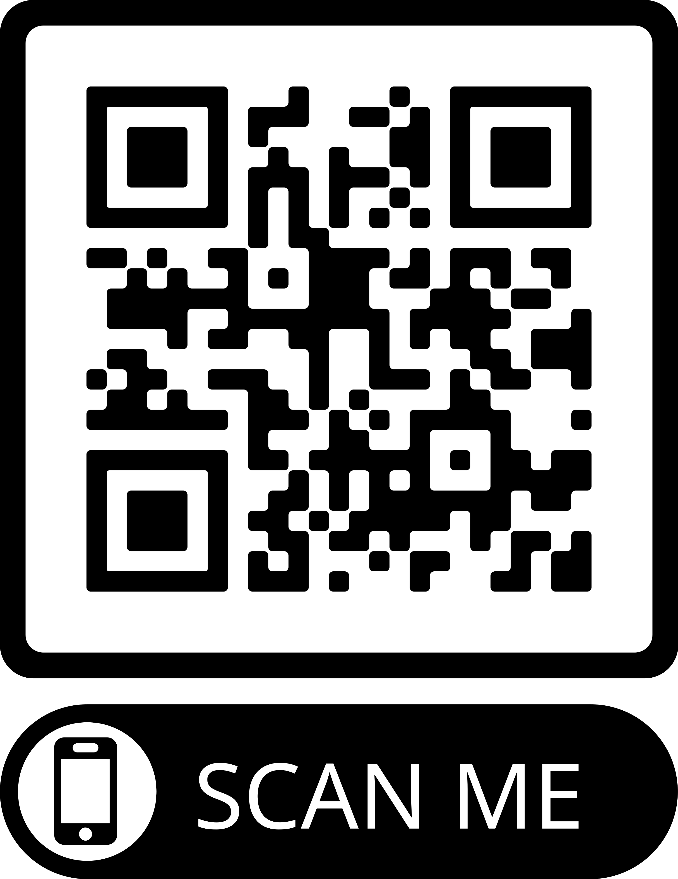 Reuniones virtuales

Puedes sostener reuniones virtuales con distintas empresas hasta el 25/09/2024.
ONLINE MATCHMAKING
The Eureka Resilience Call
(13/06/2024 - 31/10/2024)
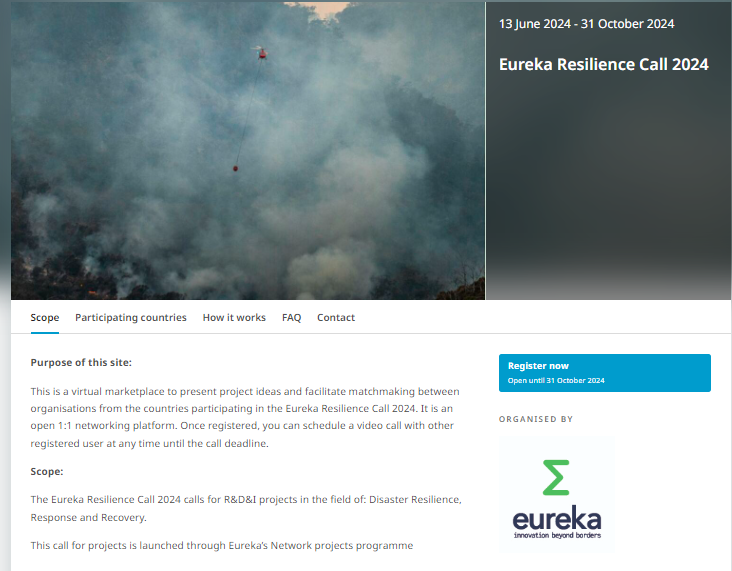 Registra tu empresa en “Register Now”
 Agrega el perfil de tu empresa 
 Describe tu empresa y la especialización
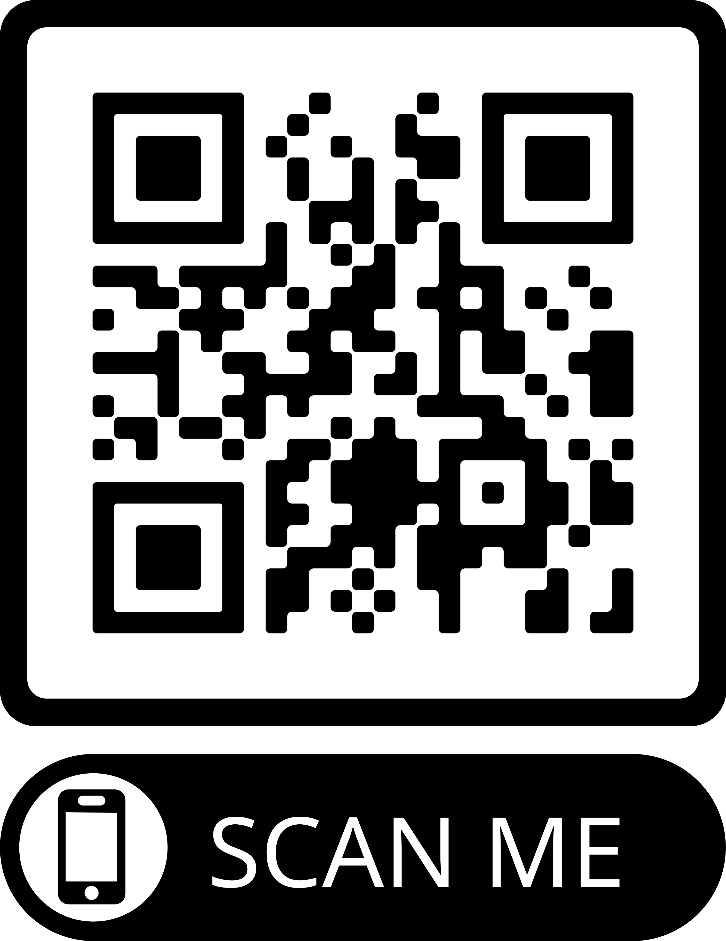 Reuniones virtuales

Puedes sostener reuniones virtuales con distintas empresas hasta el 31/10/2024.
RED EUREKA. 

UNA OPORTUNIDAD DE INTERNACIONALIZACIÓN PARA EMPRESAS CHILENAS
SANTIAGO, JUNIO 2024